Спортивный инвентарь
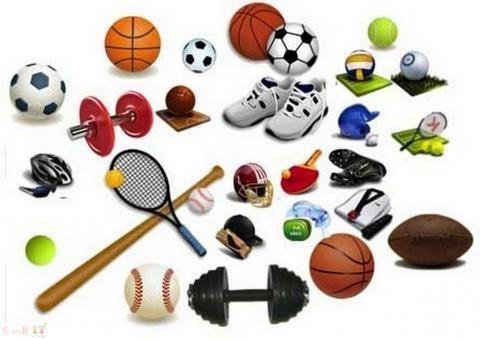 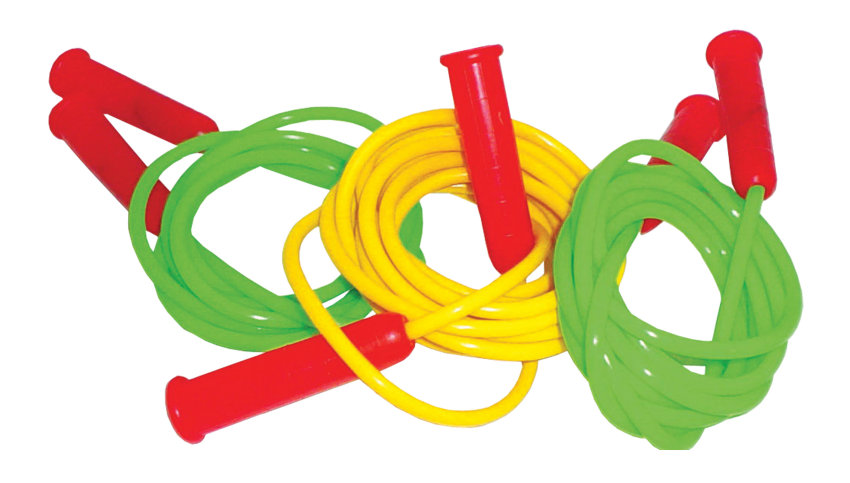